Value of Information Analysis in Spatial Models
Jo Eidsvik
Jo.eidsvik@ntnu.no
Plan for course
Every day: Small exercise half-way, and computer project at the end.
Other applications
Robotics - where should drone (UAV) or submarine (AUV) go to collect valuable data?
Automatic maintenance – how to allocation sensors to ‘best’ monitor state of system?
Adaptive testing – which questions to ask for optimal recommendation system?
Internet of things – which sensors should be active now?
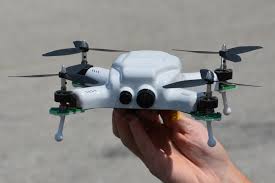 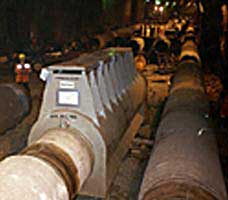 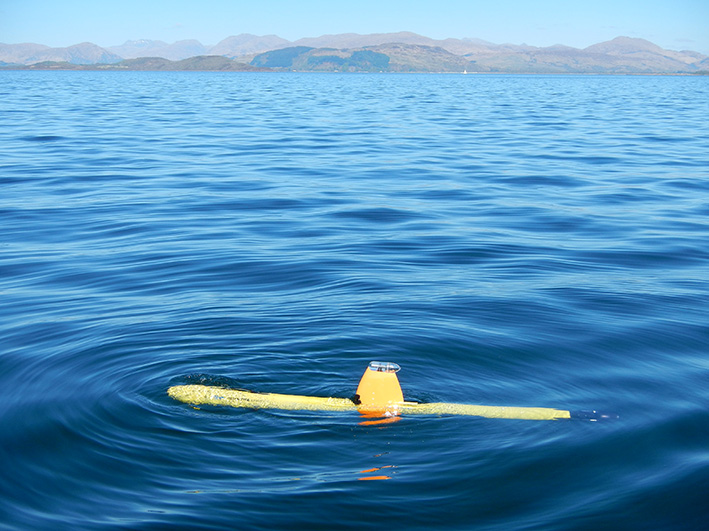 Which data are valuable?
Five Vs of big data:
Volume
Variety 
Velocity
Veracity
Value
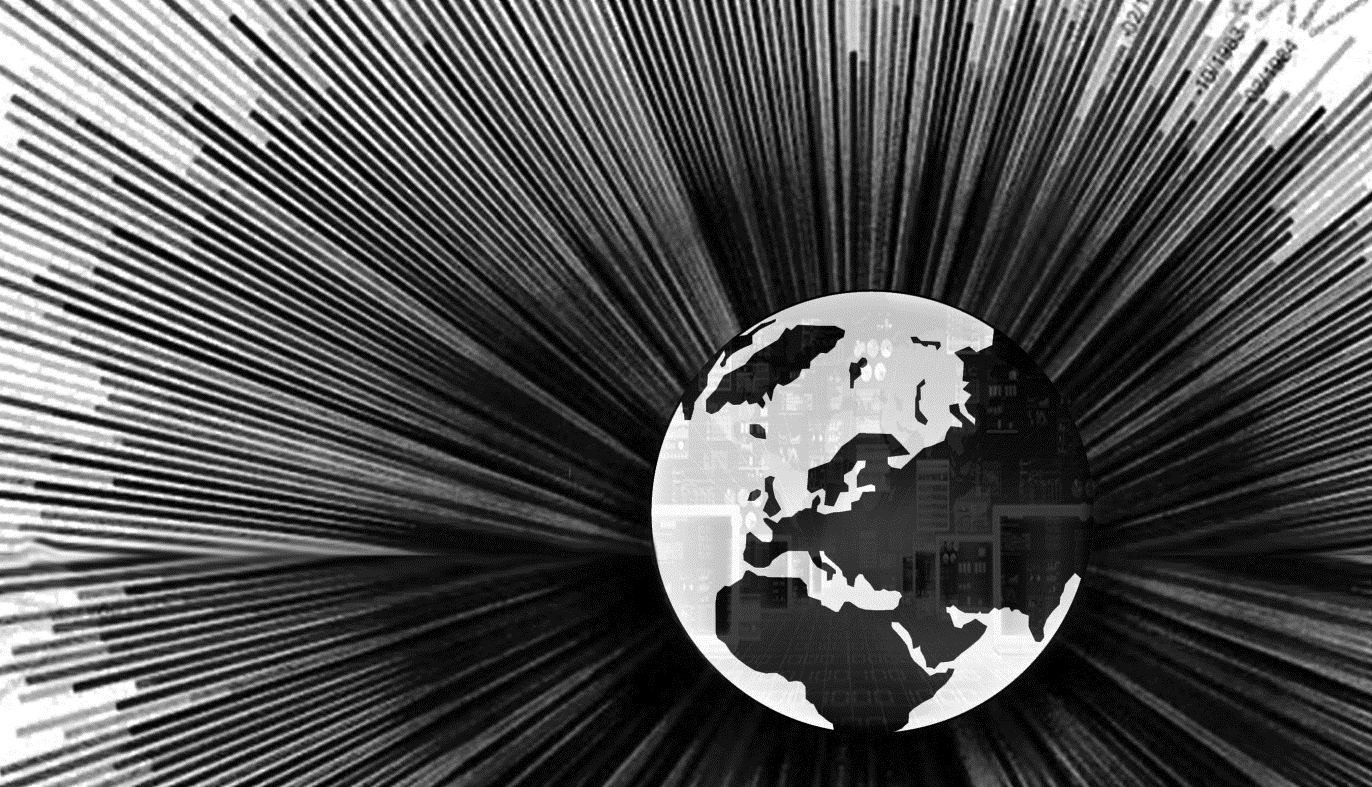 We must acquire and process the data that has value!
There is often a clear question that one aims to answer, and data should help us.
Value of information (VOI)
In many applications we consider purchasing more data before making difficult decisions under uncertainty. 
VOI is useful for quantifying the value of the data, before it is acquired and processed.
ECONOMIC
This pyramid of conditions  - VOI is different from other information criteria (entropy, variance, prediction error, etc.)
Formula for VOI
The analysis is usually done for static decisions and static tests:
We make the one-time decisions here and now.
We can only collect the data here and now.
Sequential decisions or sequential tests can give benefits.
Sequential decision (prior value)
.
Solution is a discrete optimization method called dynamic programming: 
Go through all possible decision paths, moving forward. 
Find the optimal values winding backwards in the tree of paths .
This is costly for large systems, and several approximations exists.
Suboptimal strategies, using heuristics, are often used in practice, with success.
Sequential decisions (VOI)
.
Must now use dynamic programming for different data outcomes.

VOI is difference between posterior and prior value.
Information gathering
.
Could also have sequential (adaptive) information gathering.
Sequential information gathering
.
Decision maker has the opportunity of dynamic testing, where one can stop testing, or continue testing, depending on the currently available data. The sequential order of tests and the number of tests also depend on the data.
Continue testing.
Stop testing.
Continue testing.
Solution is again dynamic programming.
Stop testing.
Sequential testing– bivariate illustration
.
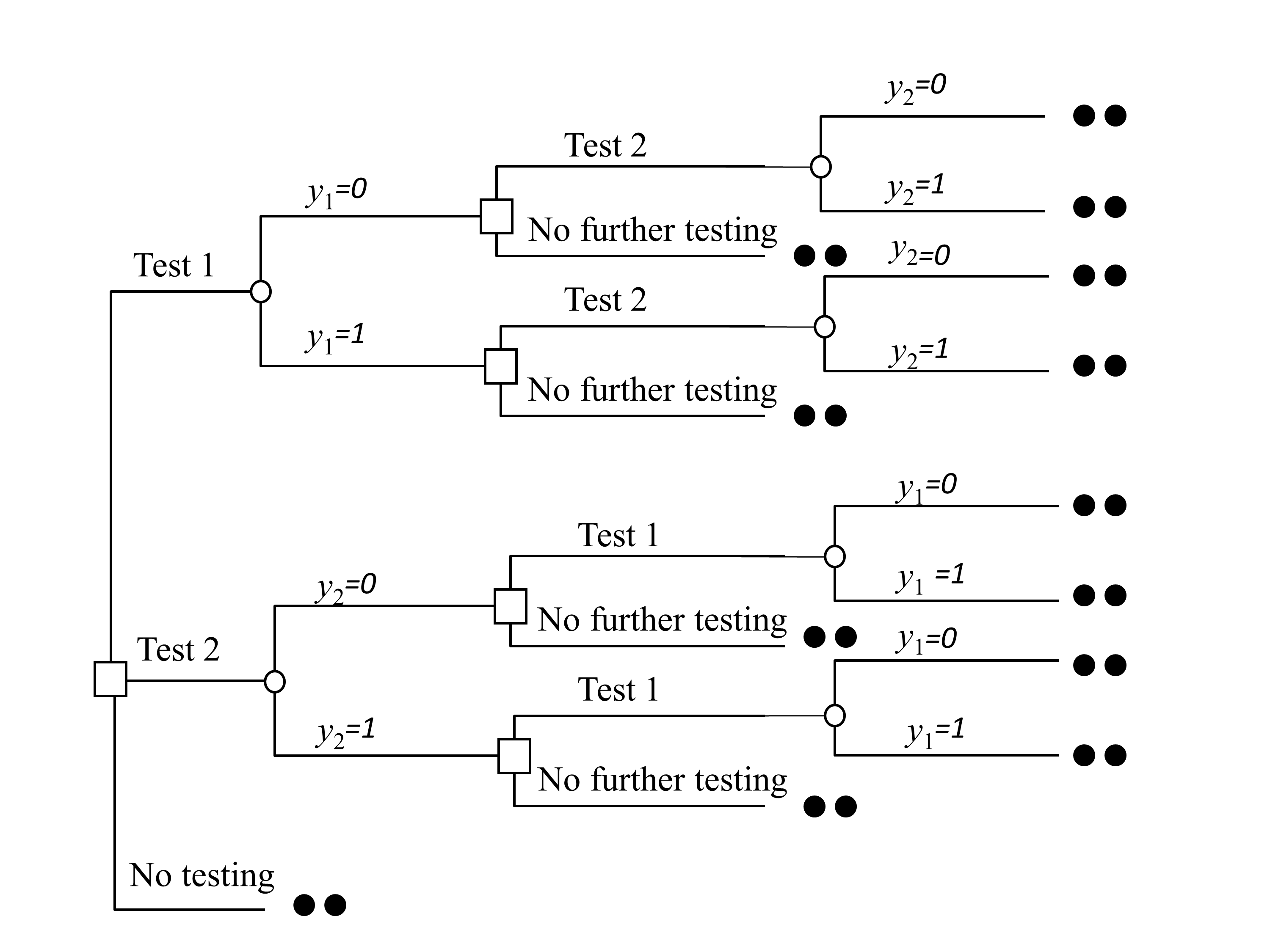 Sequential information (bivariate data)
.
Value with no more testing (after first test):
Criterion for continued testing:
Continue testing when the additional expected value of more testing excceds the price.
Sequential decisions and testing
Of course, one can have both sequential decisions and sequential data gathering! 
Even more complex to evaluate and interpret, but it also gives opportunities.

Not considered here.
Bivariate projects example
.
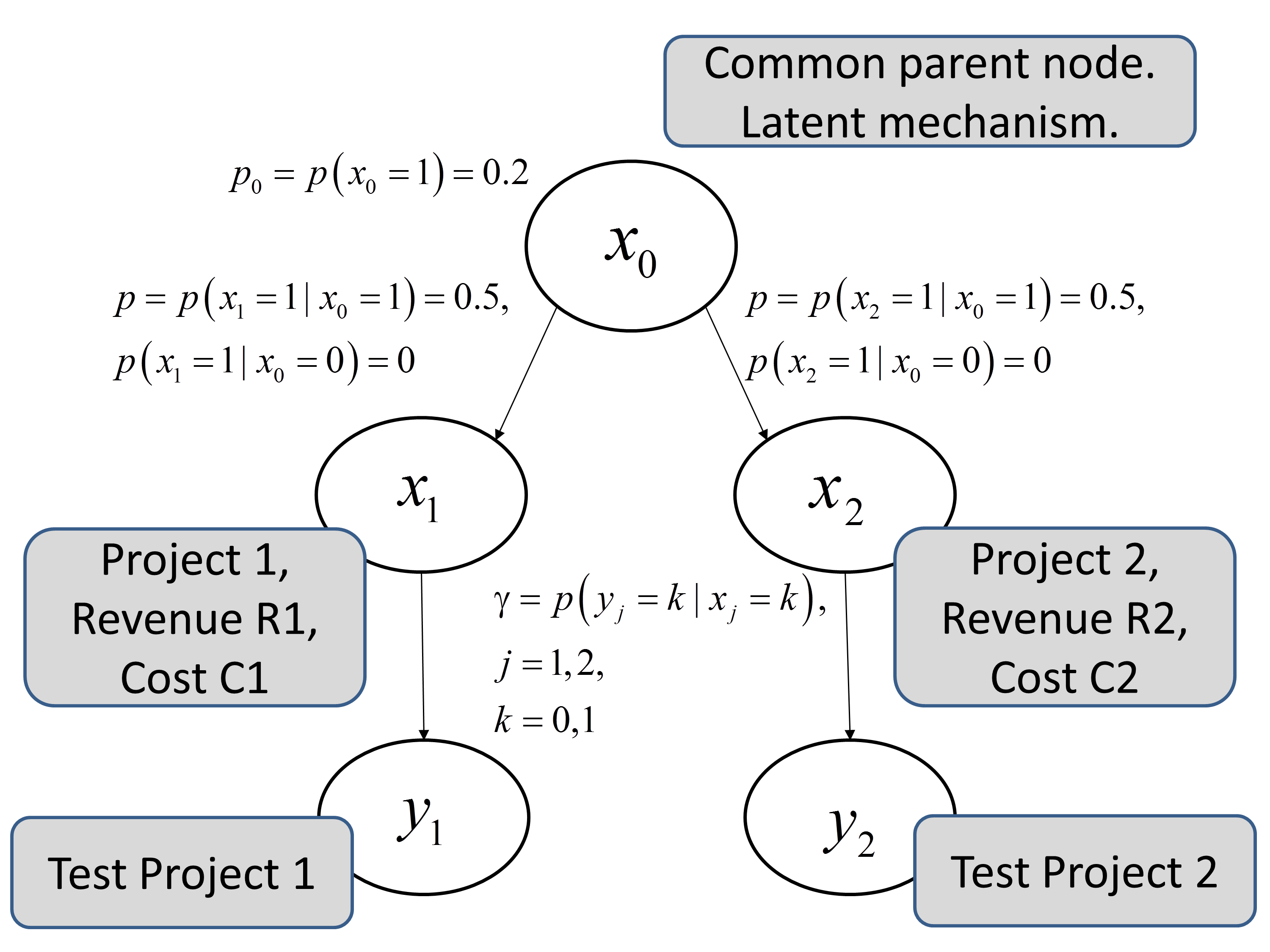 Bivariate projects example
.
Need to frame the decision situation: 
Can one freely select (profitable) projects, or must both be selected? Free selection.
Does value decouple? No coupling.
Can one do sequential selection? Non-sequential.


Need to study information gathering options: 
Imperfect test, or perfect test?  Study both.
Can one test both prospects, or only one (total or partial)? Study both.
Can one perform sequential testing? Compare non-sequential / sequential testing.
Focus on information gathering.
Bivariate projects example - static
.
Total imperfect information,
static
With sequential testing, we do one test, and can continue with second, if it is worthwhile to do so.
Sequential testing– Bivariate projects
.
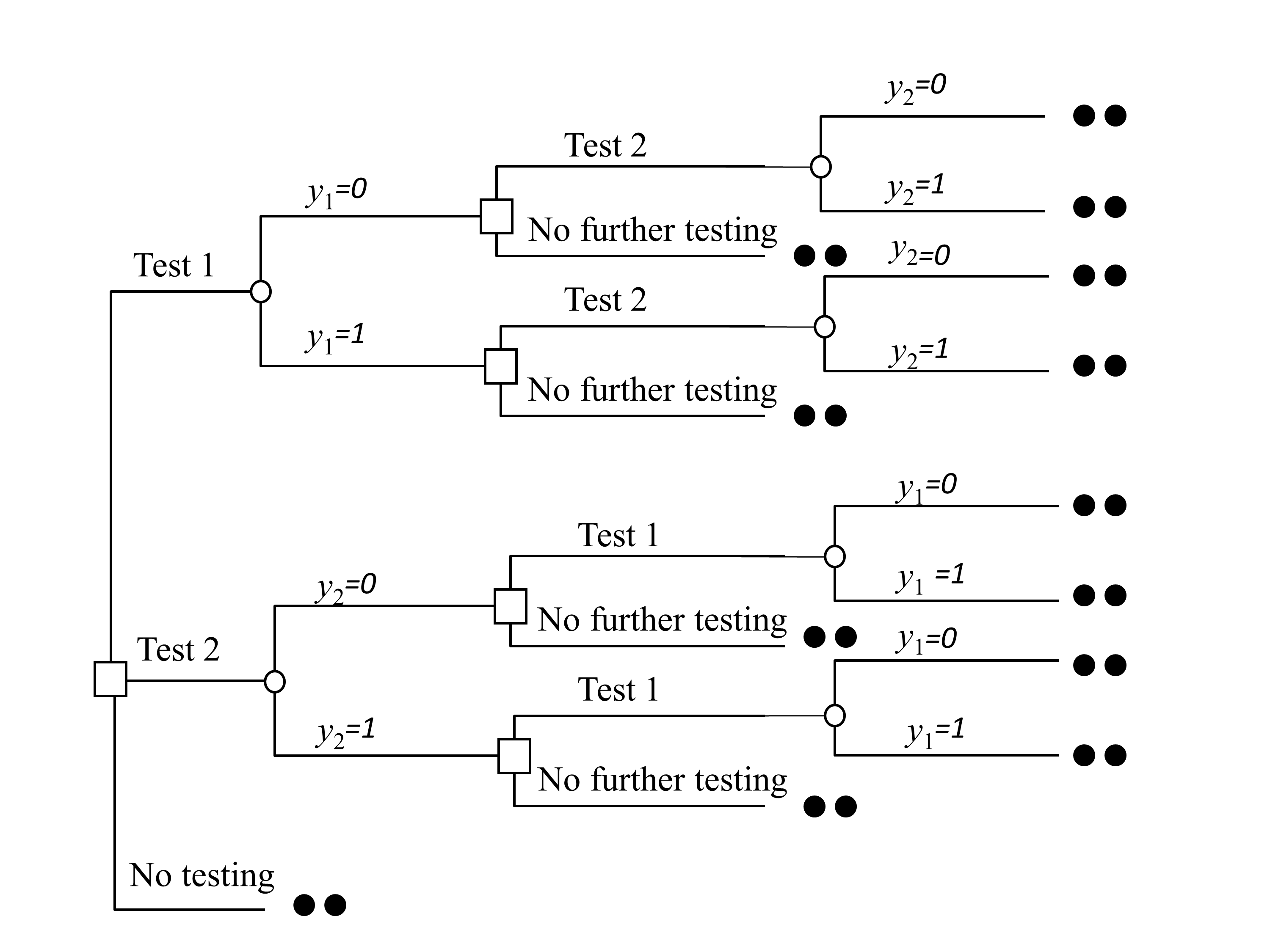 Sequential has the opportunity to test two.
Static, stops after first.
Decision regions for project testing
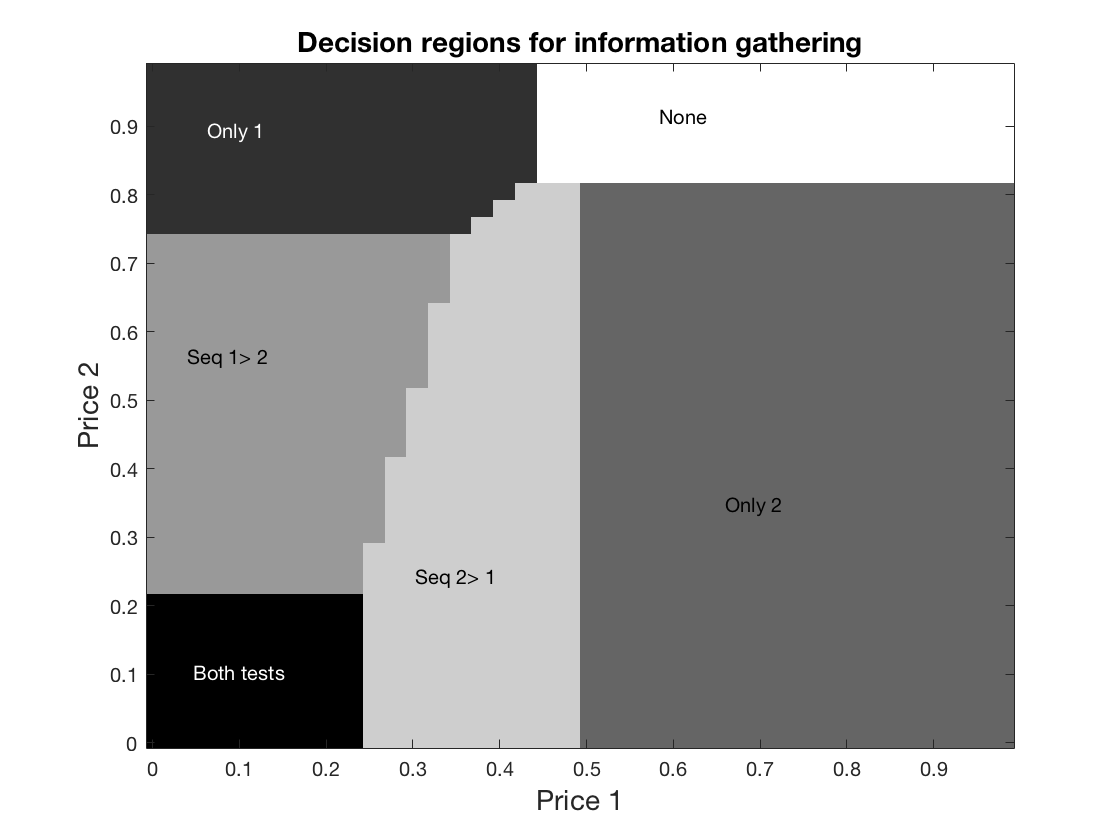 Sequential testing is better than static (only 1, or 2 tests), for a large set of price levels.
Decision regions for other correlations
.
Exercise:
Discuss what the decision regions would look like for almost no correlation (but same marginal probabilities).
Discuss what the decision regions would look like for very high correlation (but still same marginal probabilities).
Decision regions for low/high corr
.
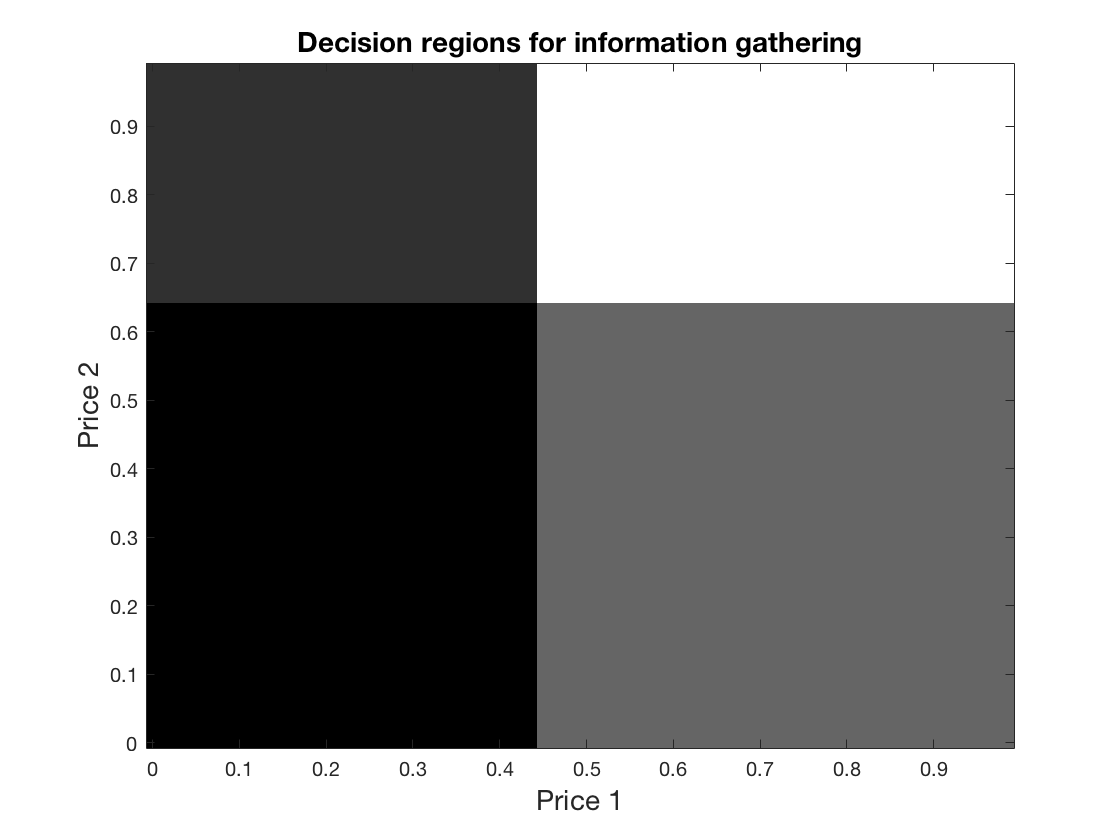 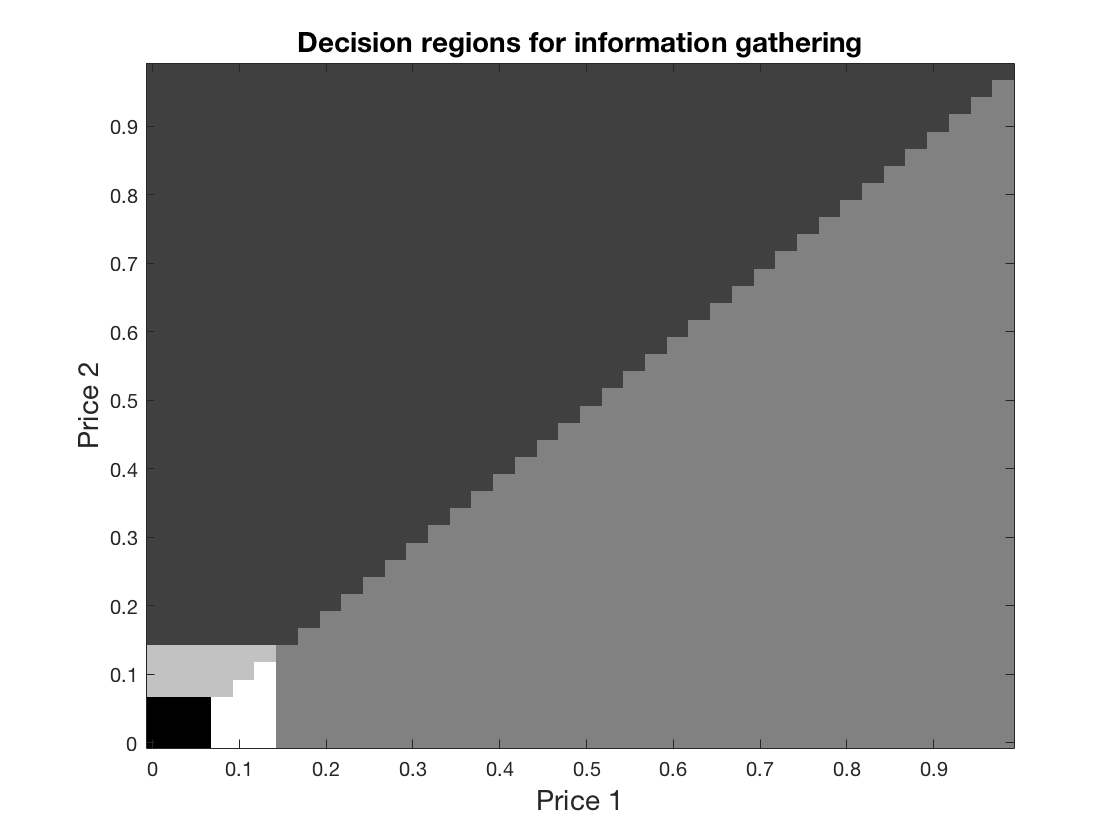 High dependence: One only is usually preferred, because partial test extremely informative. Sequential not needed.
Low dependence: VOI is additive, no value in sequential testing.
Myopic strategy for information
.
Myopic (near-sighted) is a common strategy for sequential problems.
It considers only one-stage at a time, not looking into the ‘future’.
Find best first data design, using one-stage, if any give positive VOI.
Collect data (by simulation) using best design.
Update probability distributions, conditional on the data.
Find second best data, using one-stage, in new model, if any give positive VOI.
Collect second data (by simulation from new model) using best design.
Update probability distributions, conditional on the data.
Find third best data, using one-stage, in new model, if any give positive VOI.
1 level
2 level
3 level
…..
We will rock you – mining hazard example
.
Add support at tunnel locations where risk of rock fall is too high.
What is the value of additional borehole information about spatial joint counts?
Mining risk locations and boreholes
.
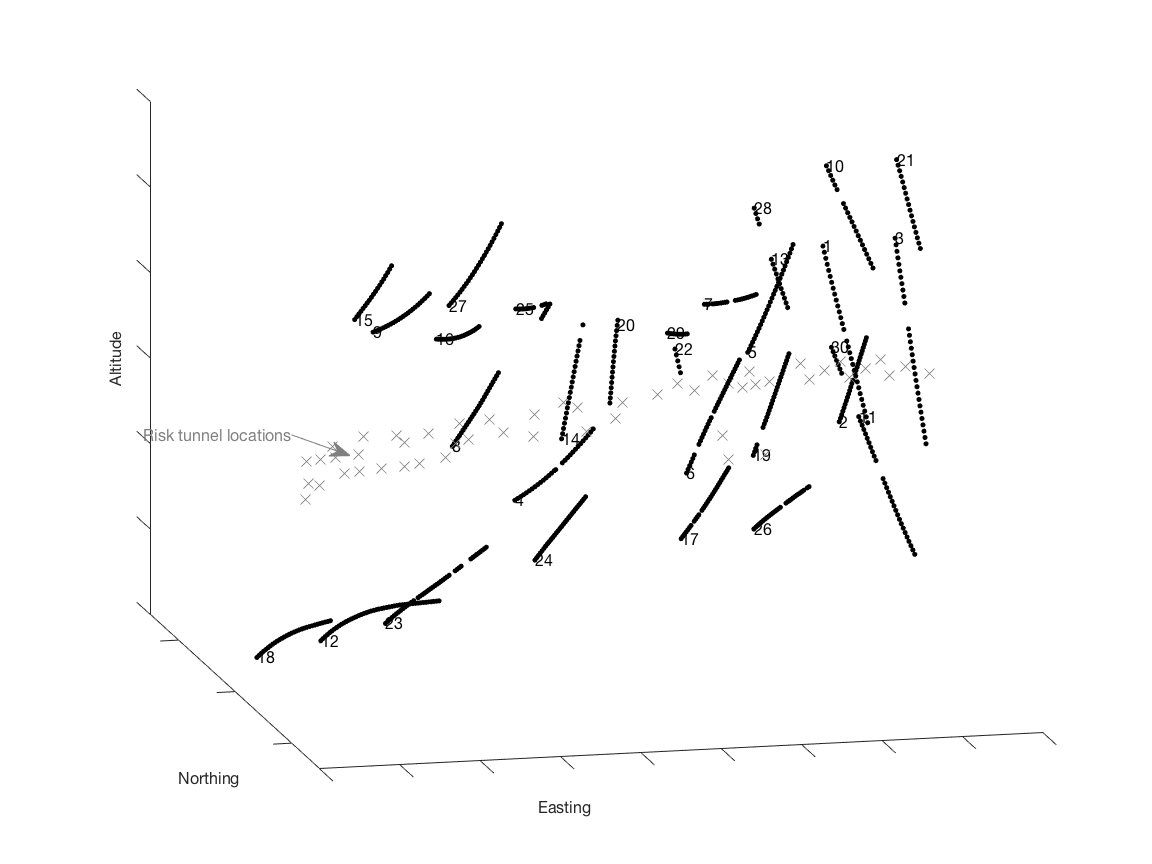 Is the borehole data valuable for rock-hazard decisions?
Mining risk locations and boreholes
.
Sequential data gathering opportunities:
 - drill one borehole at the time, process data, see model result, then consider if more data should be gathered, and where.
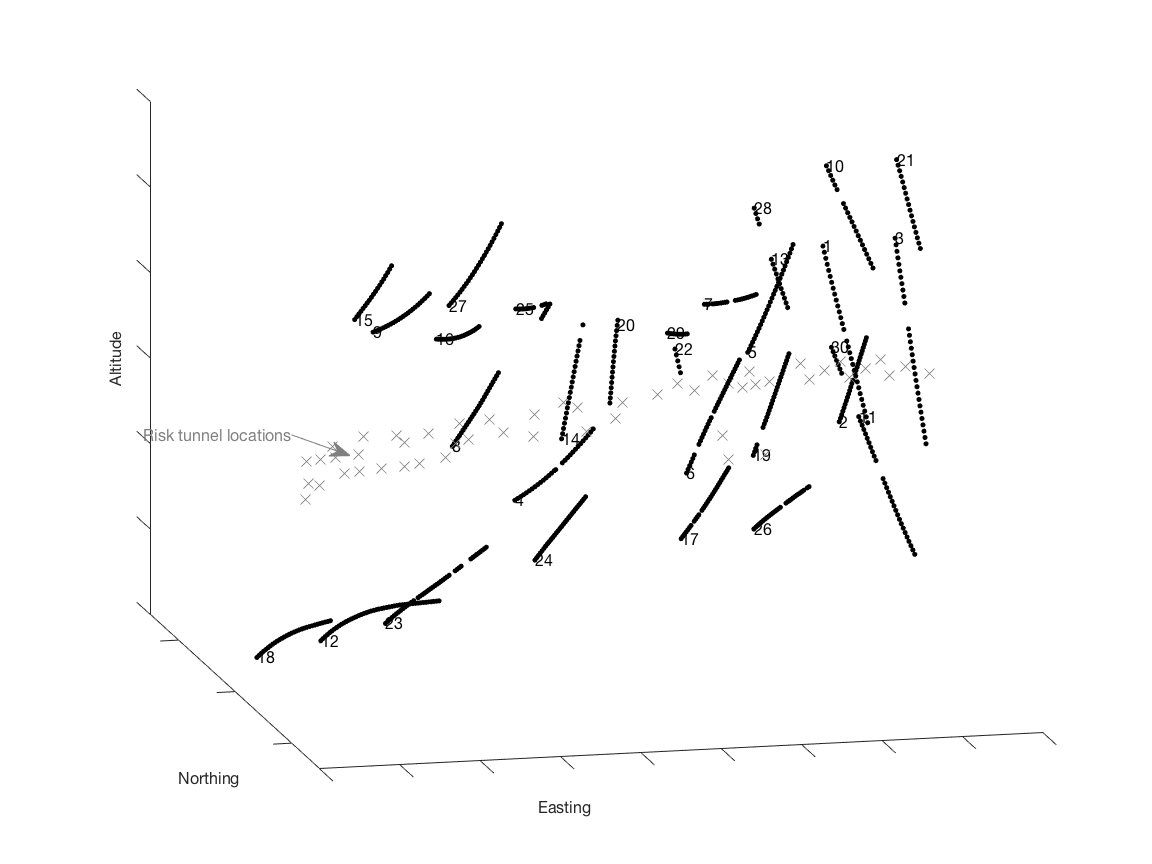 Models for mining risk and data
Prior for joints.
Likelihood, 
design matrix, picks borehole locations.
The Poisson counts are rather large, Gaussian model is a reasonable approximation.
Conditioning – Gaussian models
Mining risk – variance reduction
.
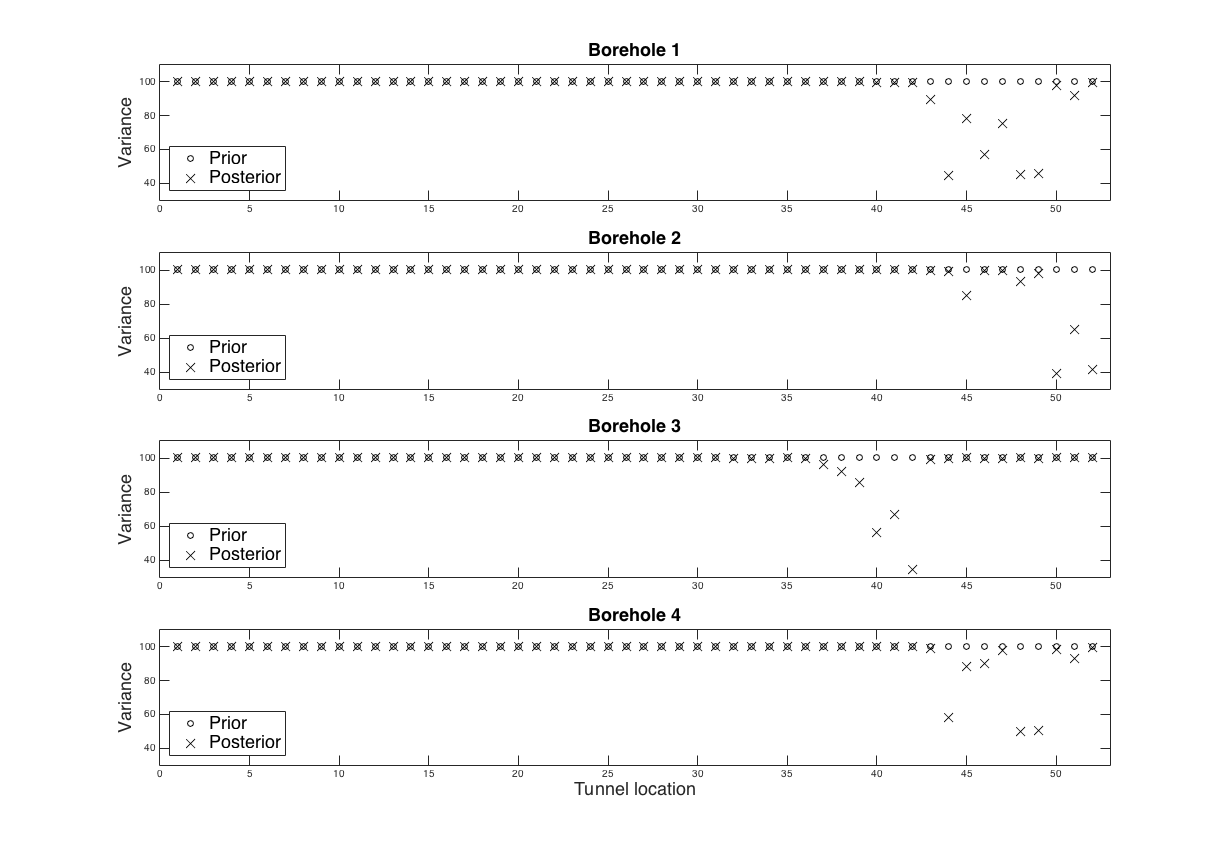 Information gathering in single boreholes.
VOI - Gaussian models
High flexibility: 
Can select individual units.
Value decouples to sum.
standard Gaussian density and cumulative function
Mining risk – myopic scheme
.
Find best single borehole posterior values, if any.


Collect data in this borehole.

Update the model 





Stop testing or continue testing.




Etc….
Find largest among all k.
Mining risk - results
.
We compare myopic with other strategies.
There is clearly much to gain by having the opportunity to do sequential tests.
Mining risk – ‘depths’ for two data samples
.
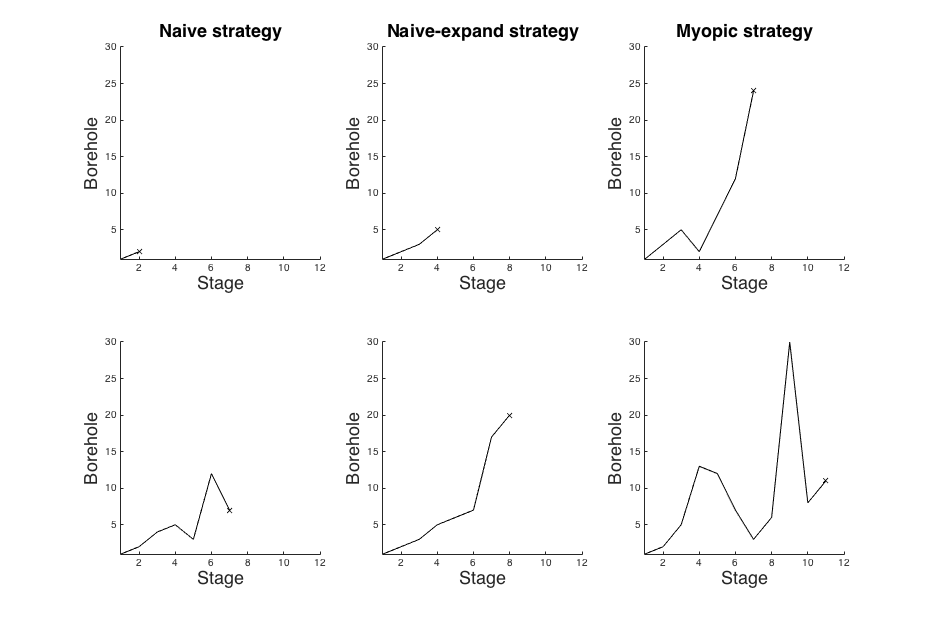 Mining risk - results
.
We compare results for two different correlations.
For all strategies value increases with more correlation.
The depth (number of stages) of myopic increases with more correlation. 

Myopic takes 100 x more computing time than static.
How much better would more complex strategies do?? Unknown.
AUV temperature example
Goal (value) is to detect large spatial gradients in ocean temperature.


Autonomous underwater vehicle (AUV) information. Where? And in what sequence?

Model for temperature is represented by Gaussian spatial process. 


VOI analysis uses analytical approach and myopic heuristics.
Fossum et al., 2017.
Classifying ocean temperature variability
Prior realizations
Questions: 
Environmental challenges
Fish farming
Algae bloom
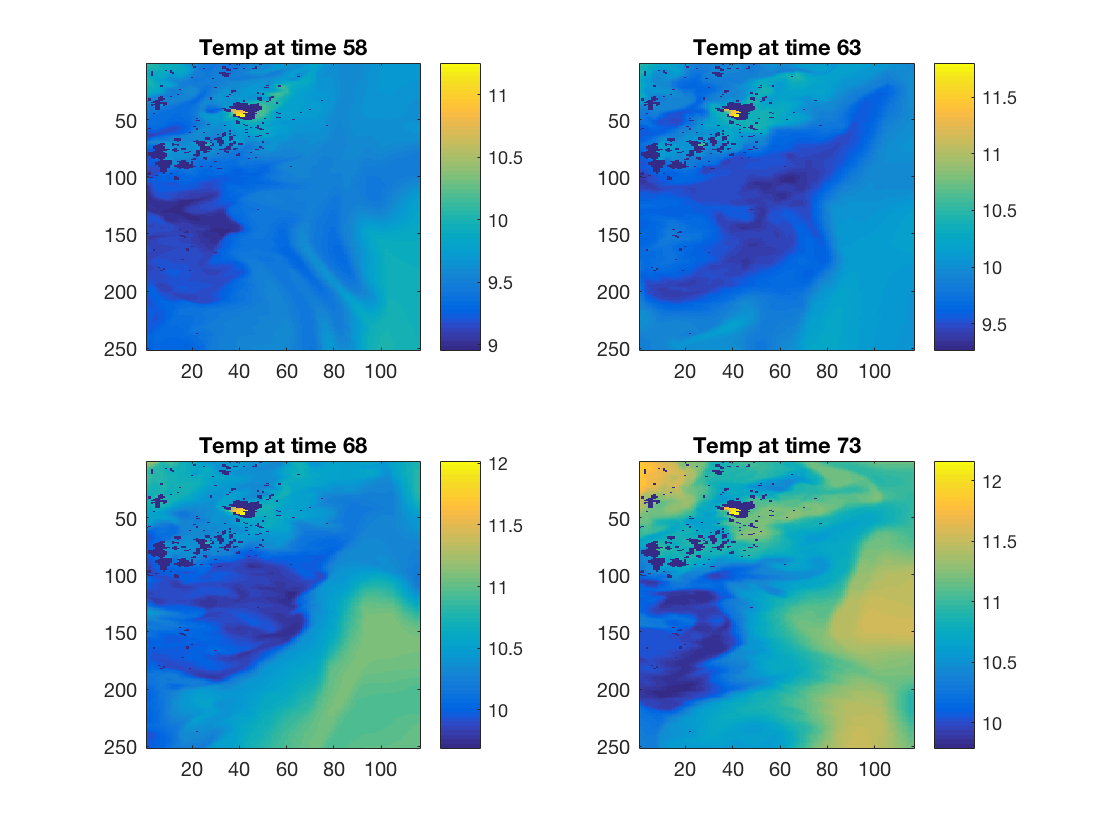 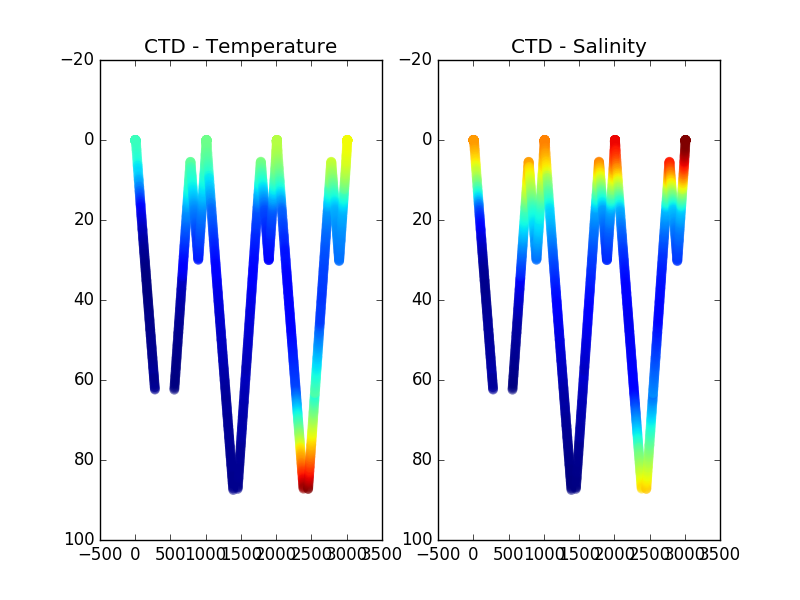 Typical AUV data
Gaussian prior and likelihood
Gaussian spatial process prior for temperatures.
Likelihood, design matrix, picks data locations, for every time step.
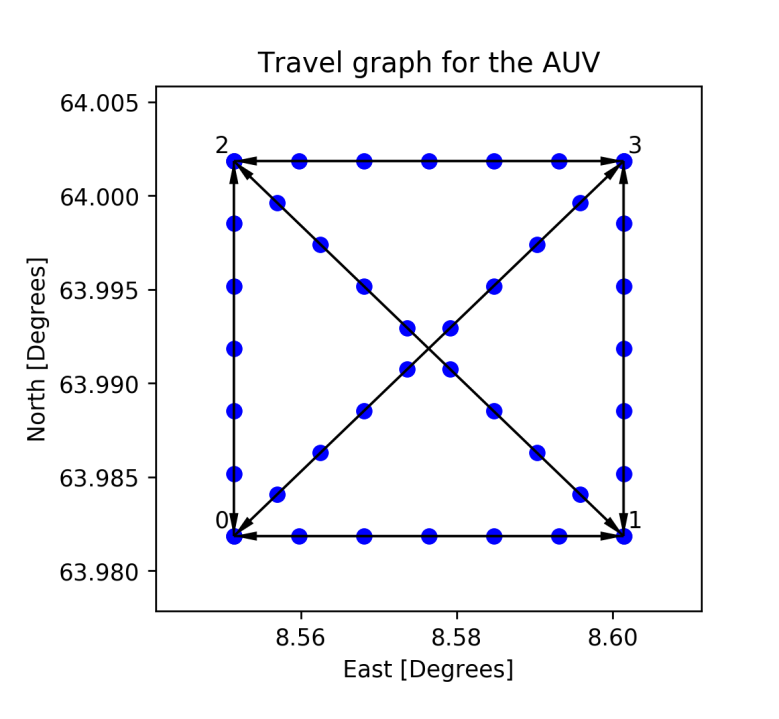 Goal of surveying
The main task for the AUV is to detect large gradients in temperature which are linked to algea bloom.
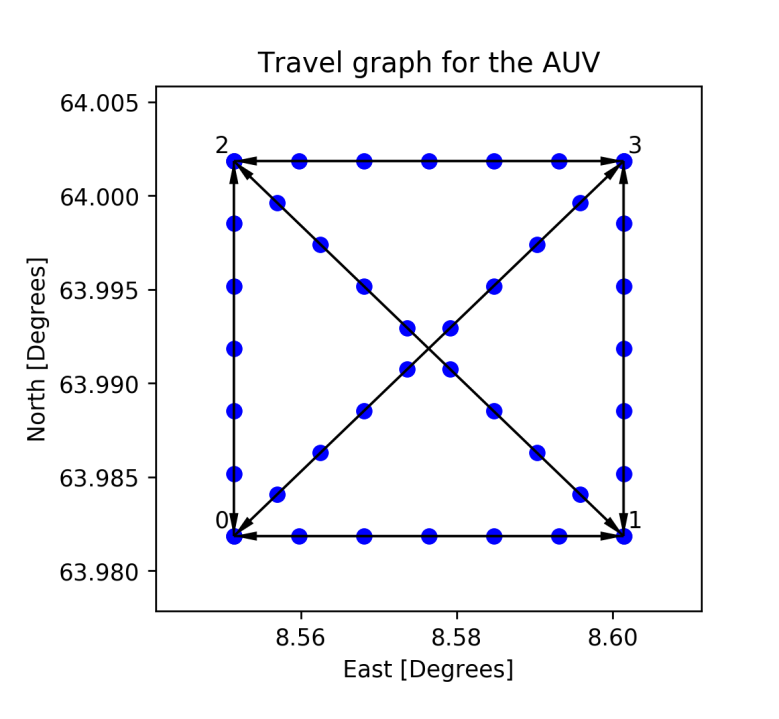 Waypoints in survey design for AUV.
Adaptive sequential algorithm
Find next best survey line (if any) from analytic VOI, of all possible survey lines.
Collect temperature data along currently best survey line.
Update temperature model in entire spatial domain given survey data.
Go to 1.
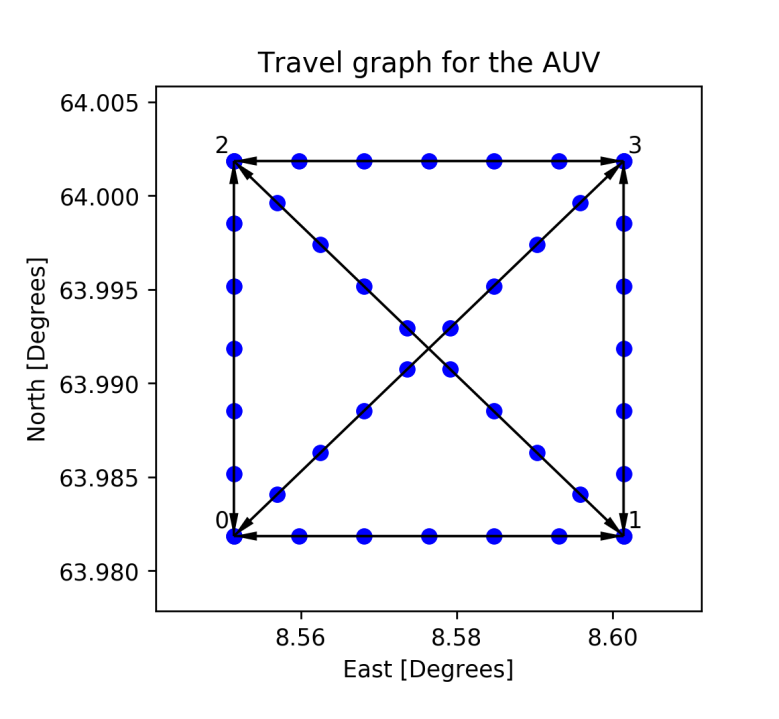 Myopic heuristic for dynamic program.
Results of adaptive algorithm
Mean of one survey realization
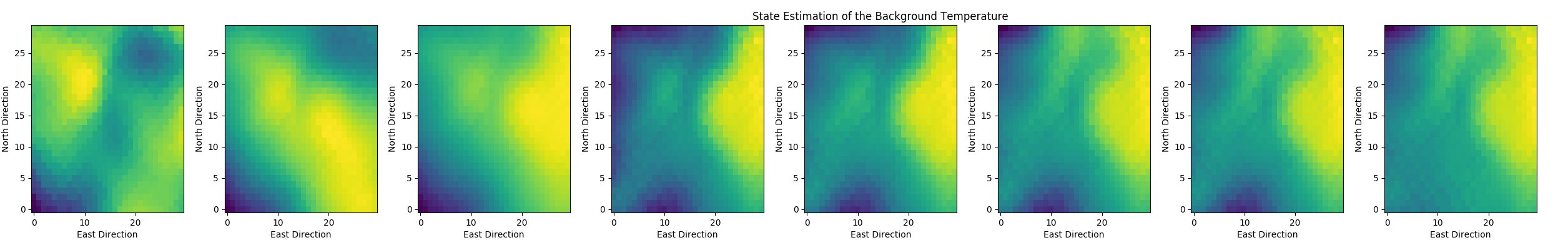 Variance of one survey realization
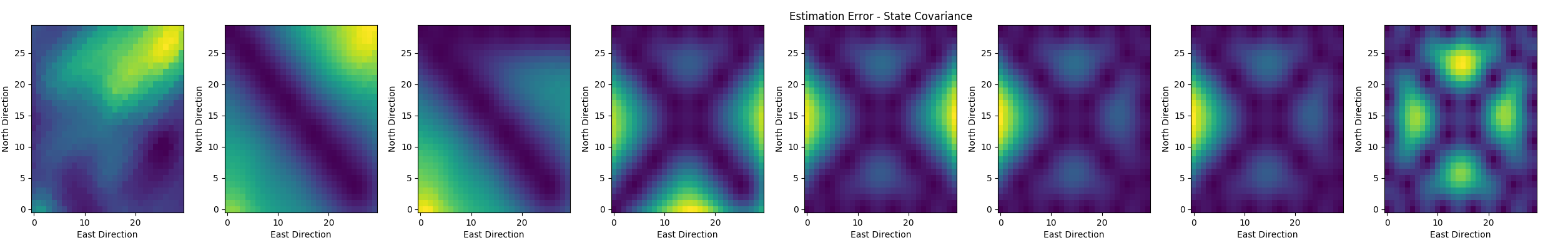 Wrap up:
.
VOI is applied to a sequential search for good data designs. 
The design will depend on the data, and the results can be averaged over the data, to approximate value of different strategies.

The process is spatio-temporal – extensions required.
Project: Sequential VOI in Gaussian models
Consider again the 25x25 grid, with a Gaussian process prior. 

Assume the situation from Norwegian wood example, with low decision flexibility, harvest all or nothing.

Use the myopic strategy to find sequential data designs along the 25 North-South lines. The price of a test is P=0.1. 

How many tests are done before we stop? (varies with data samples)
What tests are usually done? (varies with data samples)
Myopic scheme
.
Find best single NS line, if any.




Collect data for this line.

Update the model 



Stop testing or continue testing.




Etc….
Find largest among all k.
Use updated mean and covariances.
Suggested solutions to projects
http://folk.ntnu.no/joeid/Monday_project.m
http://folk.ntnu.no/joeid/Tuesday_project.m
http://folk.ntnu.no/joeid/Wednesday_project.m
http://folk.ntnu.no/joeid/Thursday_project.m
http://folk.ntnu.no/joeid/Friday_project.m